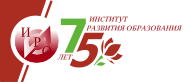 Развитие системы взаимодействия ИРО с муниципальными методическими службами
Программа развития ГОАУ ЯО ИРО
Ключевое событие 3.2.
Региональный проект «Развитие кадрового потенциала системы образования Ярославской области»
Цель проекта: 
Создание условий для формирования актуальных профессиональных компетенций педагогических работников образовательных организаций
Ярославской области
Общая цель ИРО и ММС
Профессиональное развитие педагогических и руководящих кадров РСО
Разработаны 
Программа развития ГОАУ ЯО ИРО на2015-2017 годы 
и перспективы до 2020года
Муниципальные проекты «Развитие кадрового потенциала МСО»
Объединяем усилия
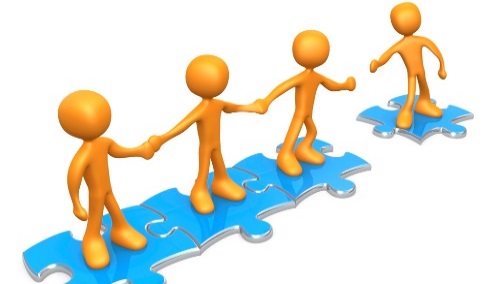 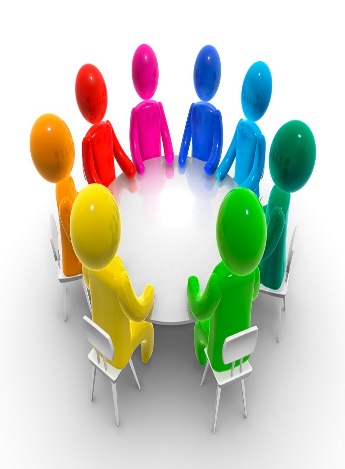 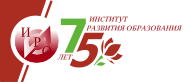 2015-2017
Цель:
Создание системы взаимодействия ИРО и ММС в целях развития кадрового потенциала РСО на основе партнерских отношений
Задачи:
Разработать механизмы взаимодействия
Создать межмуниципальные методические сообщества
Разработать и реализовать совместные проекты, программы
Результат:
Разработаны и внедрены механизмы эффективного взаимодействия

2018 -2020
Цель:
Создание единого  многоуровневого методического пространства РСО
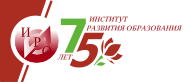 Выявляем проблемы, которые не позволяют методическим службам работать более эффективно
Определяем зависимость специфики проблем от численного состава и юридического статуса методической службы
Выявляем направления деятельности, которые наиболее проработаны методической службой
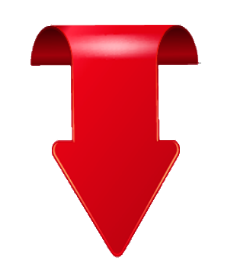 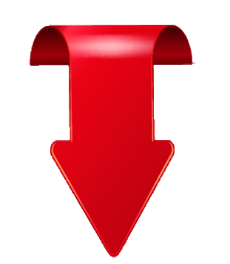 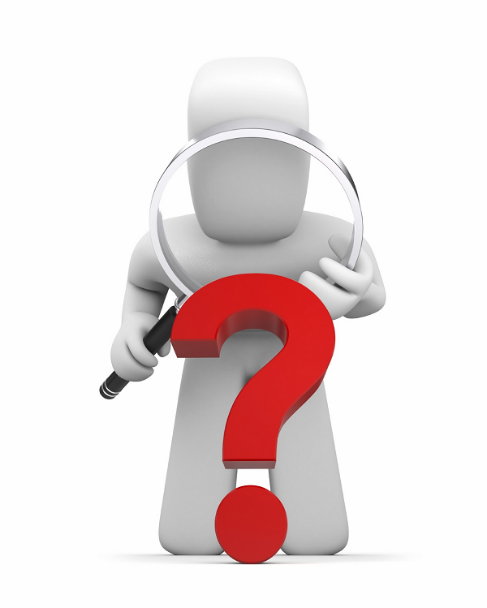 Отношение числа педагогических и административных работников ОО МО к числу методистов ММС
Достижения ММС
Потребность в научно-методическом сопровождении
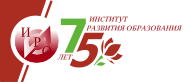 Мероприятия по решению поставленных задач
(первые шаги)
Создано профессиональное сообщество методических служб 
       Школа методиста «МЫ ВМЕСТЕ!»
Создан межмуниципальный координационный совет методических служб (МКС МС)
Разработаны и реализуются четыре единичных проекта в рамках регионального проекта «Развитие кадрового потенциала системы образования ЯО»
Разработан и реализуется план совместных действий ИРО и ММС
Создана площадка для общения и предъявления передового педагогического опыта в рамках региональной акции «Педагогический субботник»
Разработаны и реализуются межмуниципальные проекты
Создано общественное жюри конкурсов профессионального мастерства
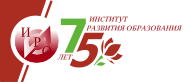 Мероприятия по решению поставленных задач
первые результаты
За период 2015 года проведено:
10 Педагогических субботников -1180 участников
6 региональных мероприятий на базе РИП -350 участников
7 межмуниципальных мероприятий – 894 участника
24 мероприятия в рамках празднования юбилея ИРО – 1303 участника
636 экспертиз в рамках конкурса «Учитель года» - 328 общественных эксперта
242 экспертизы в рамках конкурса «Воспитатель года» - 121 общественный эксперт
В совместных мероприятиях ИРО и ММС приняли участие
 4176 педагога Ярославской области
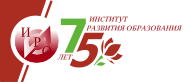 Мероприятия по решению поставленных задач
Делаем следующий шаг
Предъявление результатов работы проектных групп и определение совместных действий по реализации проектов
«Идем в гости» 
«Биржа контактов»

В результате:
Спланированы региональные и межмуниципальные мероприятия на 2016 год
Определены направления научно-методического сопровождения 

Идет процесс согласования и  заключения соглашений между ИРО и ММС
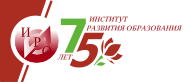 Мероприятия по решению поставленных задач
«Идем в гости» 
«Мастерская лидера» М.А.Нянковского (2 сессии: октябрь-ноябрь 2015 и апрель 2016)
Региональный сетевой проект «Я иду на урок» (Тутаевский МР, 22.10.2015 - 28.01.2016)
Педагогический субботник «ФГОС: Опыт методического сопровождения» (г.Переславль-Залесский, ноябрь 2015)
Межрегиональная конференция «Реализация ФГОС: Тенденции и перспективы» (ГОАУ ЯО ИРО, 2-3.12.2015)
Конференция «Первые итоги применения технологии проблемного диалога в образовательных организациях г.Ярославля» (г.Ярославль, апрель 2016)
IV фестиваль «Школьные СМИ: Территория медиатворчества» (Угличский МР, 13.05.2016)
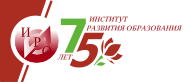 Мероприятия по решению поставленных задач
Делаем следующий шаг
Предъявление результатов работы проектных групп и определение совместных действий по реализации проектов
«Идем в гости» 
«Биржа контактов»


В результате:
Спланированы региональные и межмуниципальные мероприятия на 2016 год
Определены направления научно-методического сопровождения 
Идет процесс согласования и  заключения соглашений между ИРО и ММС
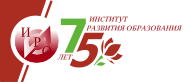 Следующие шаги
Анализируем потребности


Вносим коррективы


Планируем 2016 год
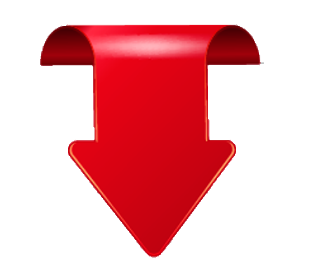 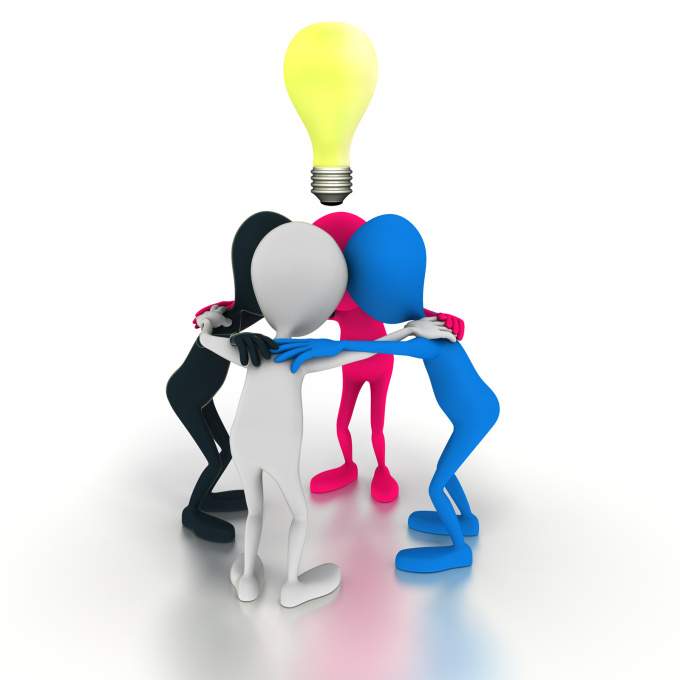 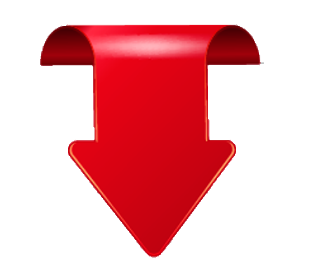 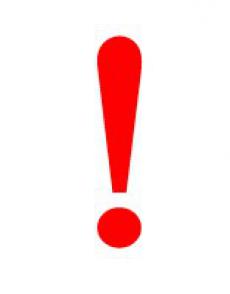 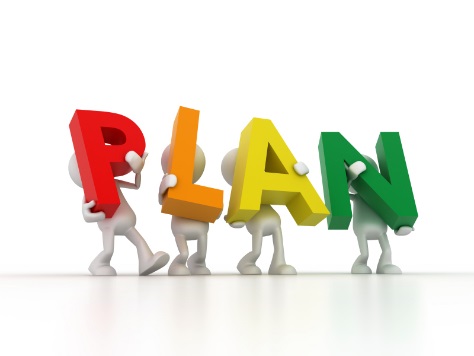 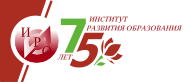 Модель взаимодействия
 строится на основе :
принципов сетевого взаимодействия 
общей цели совместной деятельности 
совместного планирования и принятия решений 
взаимной ответственности и доверия 
координации и интеграции деятельности методических служб регионального, межмуниципального, муниципального уровнях и уровня образовательных организаций.